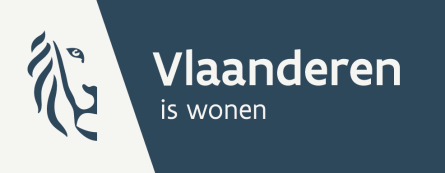 Woningkwaliteit: optimalisatie administratieve procedureDeel 1 – Webinar start om 10 uur
Webinar dossierbeheerders lokale besturen
19 en 29 oktober – 10 november 2020

Ppt: Krist Windels – Marleen Vrijders 
Sprekers: Tamara Senaeve – Tania Dewaele
Optimalisatie
Optimalisatie
Optimalisatiedecreet
Inhoud
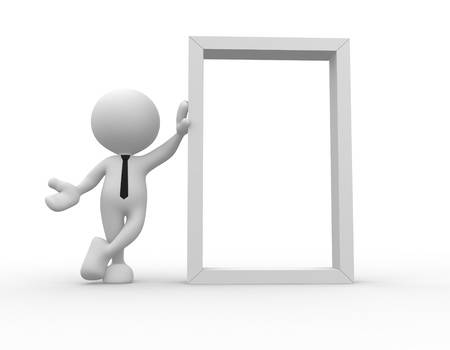 Optimalisatie – kader

Waarschuwingsprocedure
Aanpassingen in VLOK

Wijzigingen CA

Overgangsperiode

Wijzigingen Codex Fiscaliteit

Bijkomend aandachtspunt
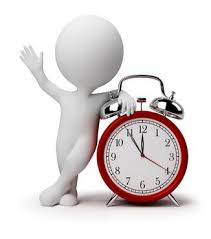 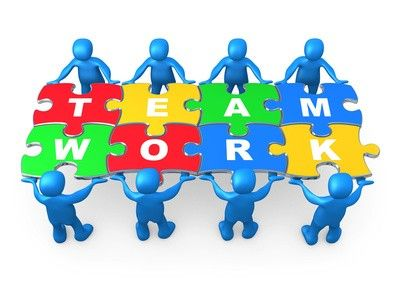 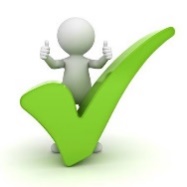 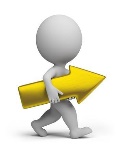 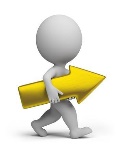 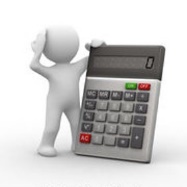 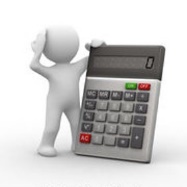 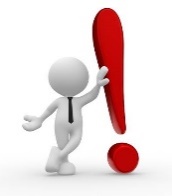 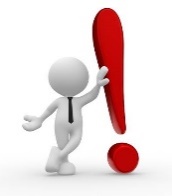 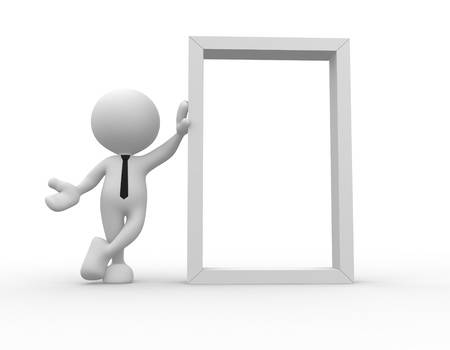 Optimalisatie – kaderDoelstelling
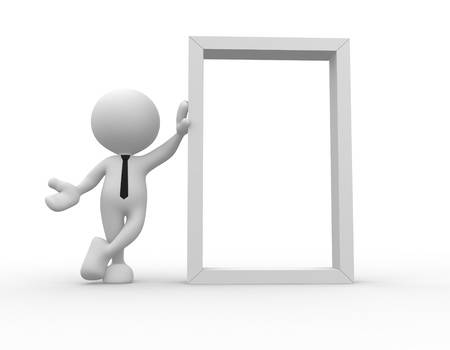 Optimalisatie – kaderDoelstelling
[Speaker Notes: Op verzoek kan ook een overheid zijn, dus gewoon “op verzoek of op initiatief burgemeester”]
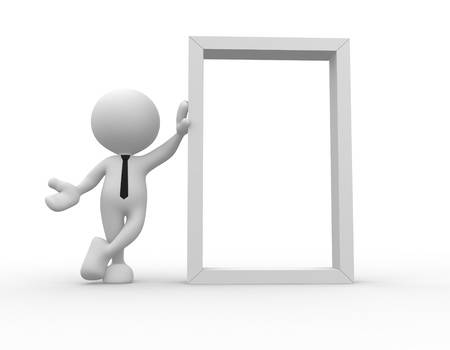 Optimalisatie – kaderDoelstelling
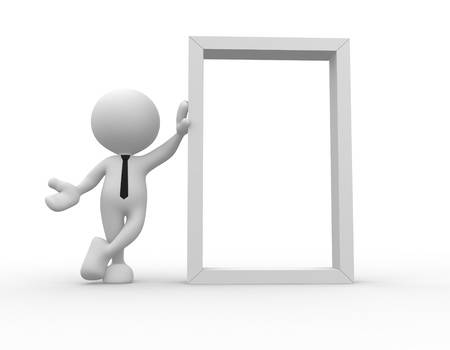 Optimalisatie kaderDoelstelling
[Speaker Notes: Afstemming van de procedure OO en strafrechtelijke procedure]
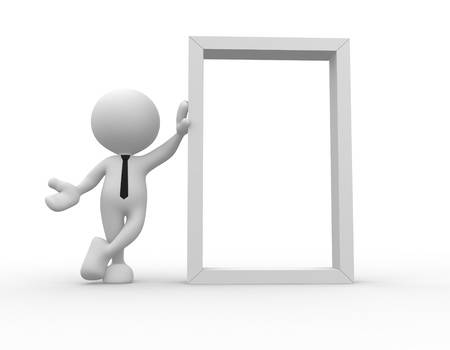 Optimalisatie kaderDoelstelling
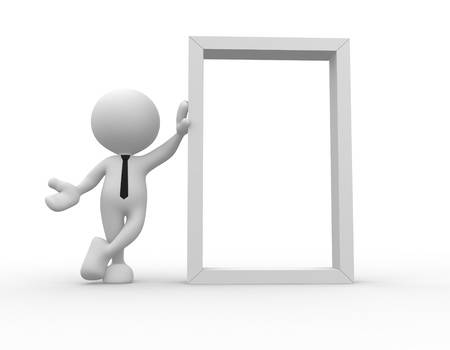 Optimalisatie - kaderInstrumenten
[Speaker Notes: Categorie I: Kleine gebreken die de levensomstandigheden van de bewoners negatief beïnvloeden of die potentieel kunnen uitgroeien tot ernstige gebreken.
Categorie II: Ernstige gebreken die de levensomstandigheden van de bewoners negatief beïnvloeden maar die geen direct gevaar vormen voor hun veiligheid of gezondheid, waardoor de woning niet in aanmerking zou komen voor bewoning.
Categorie III: Ernstige gebreken die mensonwaardige levensomstandigheden veroorzaken of die een direct gevaar vormen voor de veiligheid of de gezondheid van de bewoners, waardoor de woning niet in aanmerking komt voor bewoning.

Optimalisatie instrumenten: afstemming strafrechtelijke en administratieve procedure
Gelijkschakeling criteria in 3 nieuwe categorieën van gebreken
Conformiteit en strafbaarheid op een lijn
Soms afgifte CA door wooninspecteur]
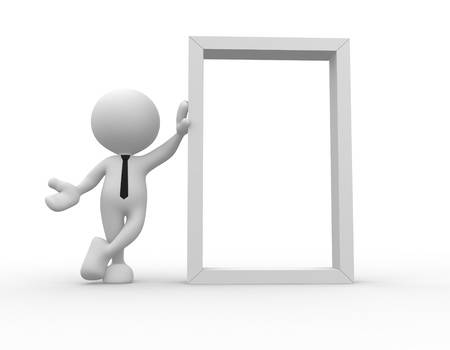 Optimalisatie - kaderInstrumenten
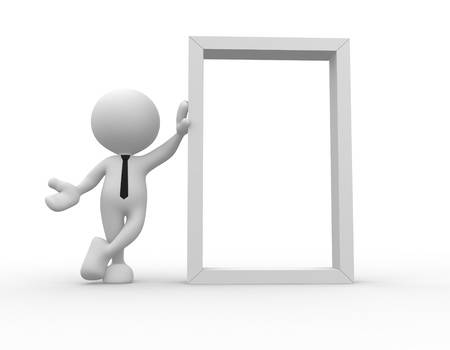 Optimalisatie – kaderBegrippen
[Speaker Notes: 7 gebreken cat I = 1 gebrek cat II => conform = minder dan 7 gebreken cat I
Duidelijkheid inzet instrumenten]
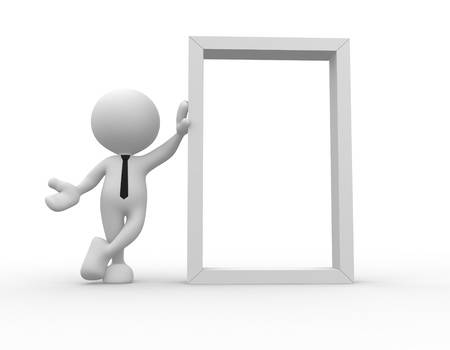 Optimalisatie – kaderBegrippen
[Speaker Notes: Correctie ivm aanpak overschrijding bezettingsnorm door bijsturing begrippen onaangepastheid en overbewoning
Kleine overschrijding van de bezettingsnorm niet meer strafbaar
Verruiming van het begrip overbewoning met toevoeging van ‘mensonwaardige omstandigheden’]
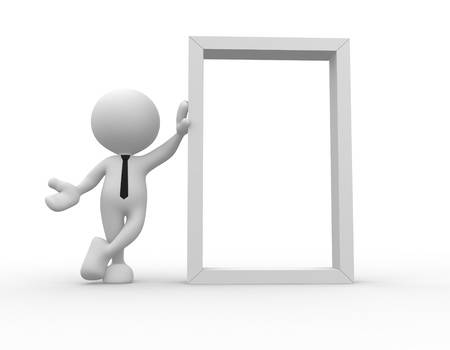 Optimalisatie - kader
Inhoud
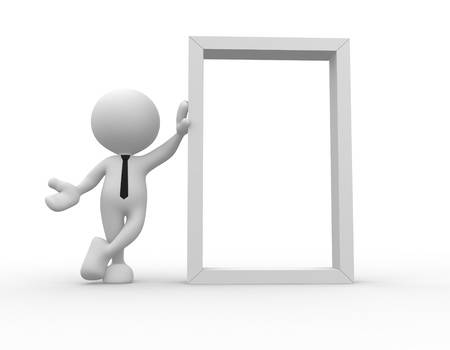 Optimalisatie – kader

Waarschuwingsprocedure
Aanpassingen in VLOK

Wijzigingen CA

Overgangsperiode

Wijzigingen Codex Fiscaliteit

Bijkomend aandachtspunt
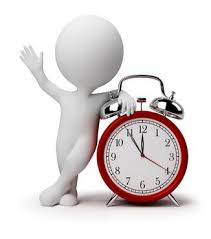 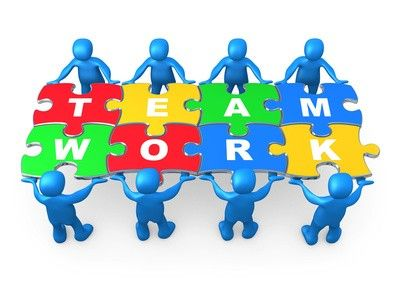 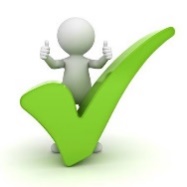 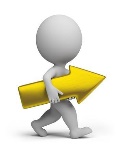 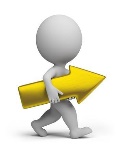 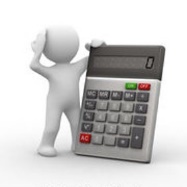 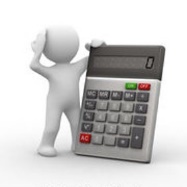 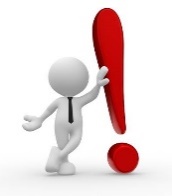 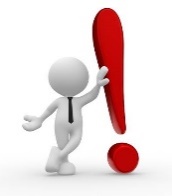 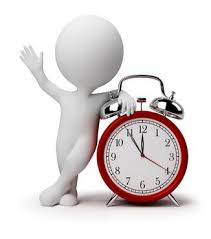 WaarschuwingsprocedureAanleiding
[Speaker Notes: Nadelen risico gemeenten -> aansprakelijkheid gemeenten bij onderzoeken buiten de procedure OO als er schade is. (vb CO-intoxicatie nadat gemeente informeel is langsgeweest)]
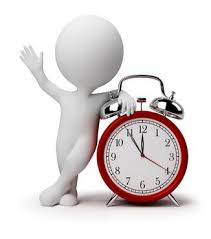 Waarschuwingsprocedure  Principes
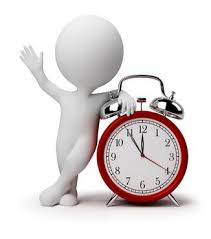 Waarschuwingsprocedure Principes
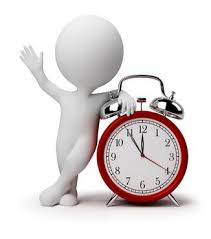 Waarschuwingsprocedure - timing
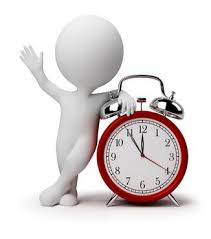 Waarschuwingsprocedure Duur
[Speaker Notes: Belangrijkste kritiek: tijd die kan verloren gaan bij gebrek aan resultaat. Oplossingen intermijnbepalingen]
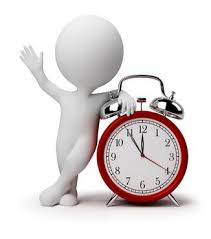 Waarschuwingsprocedure Duur
[Speaker Notes: Belangrijkste kritiek: tijd die kan verloren gaan bij gebrek aan resultaat. Oplossingen intermijnbepalingen]
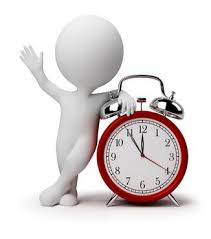 Waarschuwingsprocedure Start
[Speaker Notes: Hoe kan de waarschuwingsprocedure starten?
2 scenario’s= enerzijds verzoek (zal vaakst voorkomen) – anderzijds melding]
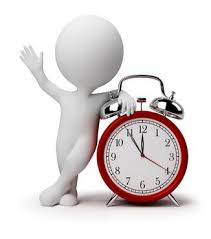 Waarschuwingsprocedure Start
[Speaker Notes: Hoe kan de waarschuwingsprocedure starten? Formeel verzoek – scenario 1]
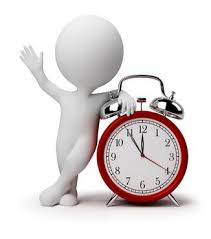 Waarschuwingsprocedure Start
[Speaker Notes: Hoe kan de waarschuwingsprocedure starten? Melding – scenario 2]
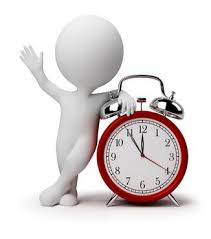 Waarschuwingsprocedure Start
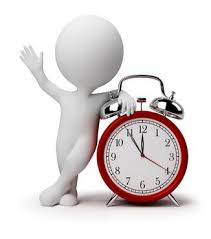 WP Flow Aanloopfase
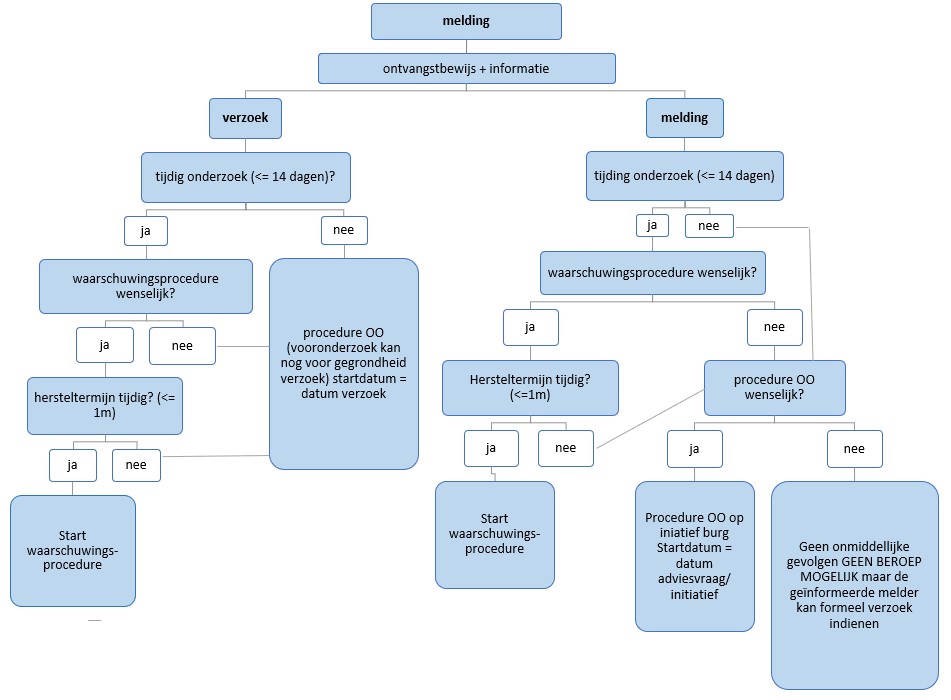 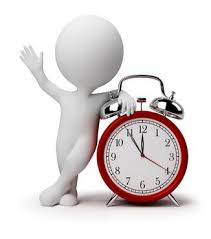 WP Flow Aanloopfase
[Speaker Notes: Opleggen HT: datum verzoek + 1 maand => verzoek op 15 januari, laatste dag opleggen HT 15 februari (kennisgeving moet ontvangen zijn op 15 februari!!!)]
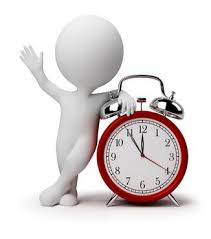 WP Flow Aanloopfase
[Speaker Notes: Vooronderzoek kan (en raden we zelfs aan) ook nog na 14 dagen i.f.v. het nagaan van gegrondheid in de procedure OO (is het verzoek niet manifest ongegrond)
Bij melding: geen onderzoek binnen 14 dagen: procedure OO op initiatief burgemeester met startdatum adviesvraag og voor gemeenten vrijgesteld van adviesverplichting, startdatum van het initiatief. Als geen opstart procedure OO, gebeurt er niets, geen beroepsmogelijkheid voor melder (maar melder kan wel een formeel verzoek indienen)
Manifest ongegrond = verzoek heeft niets te maken met gebreken uit het technisch verslag
Vb. klacht over dieren van de buurman, geen hogerendementsketel,…]
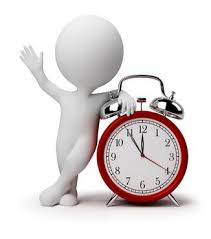 WP FlowAanloopfase
[Speaker Notes: Opleggen HT: datum verzoek + 1 maand => verzoek op 15 januari, laatste dag opleggen HT 15 februari (kennisgeving moet ontvangen zijn op 15 februari!!!)]
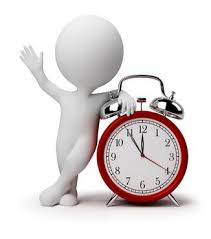 WP flowAanloopfase
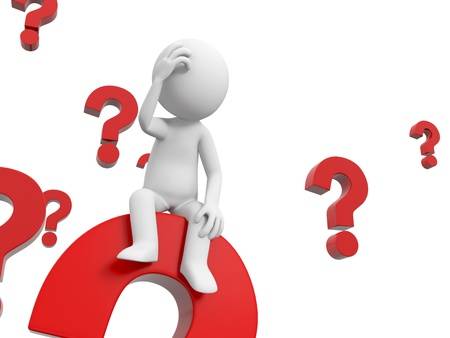 Vragen?
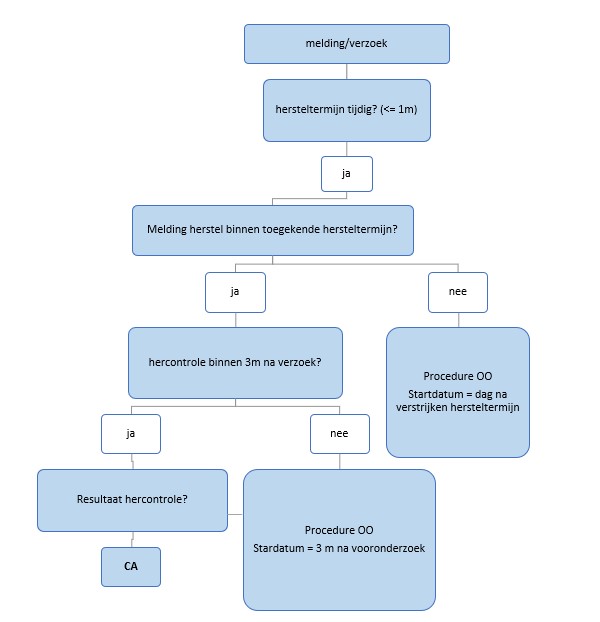 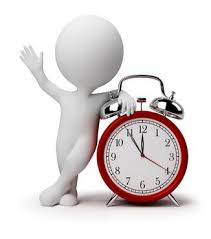 WP Flow Herstelfase
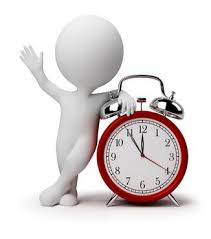 WP flowHerstelfase
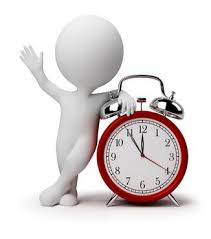 WP flowHerstelfase
[Speaker Notes: duiding bij onderscheid termijn uitvoeren onderzoek = termijn van orde en sanctie: start procedure OO bij ontbreken vaststelling conformiteit binnen 3m na eerste controle]
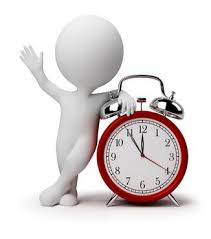 WP flow
[Speaker Notes: duiding bij onderscheid termijn uitvoeren onderzoek = termijn van orde en sanctie: start procedure OO bij ontbreken vaststelling conformiteit binnen 3m na eerste controle]
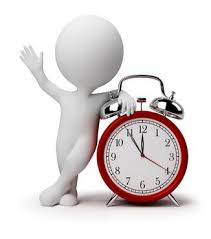 WaarschuwingsprocedureAandachtspunten voor de gemeenten
[Speaker Notes: Voor welke eigenaars wil de gemeente WP toepassen? Vb. Bij elke eigenaar, niet bij eigenaars waarmee er negatieve ervaringen zijn, enkel bij eigenaars die niet op de hoogte waren van de gebreken, geen eigenaars die meerdere woningen verhuren of eerder al  WP hebben gehad,….?
Criteria om tot waarschuwingsprocedure over te gaan:
In welke gevallen zeker wél
In welke gevallen zeker niet?
Hoe beleid bepalen? Telkens woondienst ad hoc laten beslissen? Werkwijze intern afspreken? Reglementeringsbevoegdheid?]
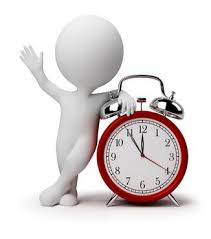 WaarschuwingsprocedureAandachtspunten voor de gemeenten
[Speaker Notes: Voor welke eigenaars wil de gemeente WP toepassen? Vb. Bij elke eigenaar, niet bij eigenaars waarmee er negatieve ervaringen zijn, enkel bij eigenaars die niet op de hoogte waren van de gebreken, geen eigenaars die meerdere woningen verhuren of eerder al  WP hebben gehad,….?]
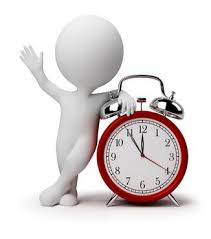 WaarschuwingsprocedureAandachtspunten voor de gemeenten
[Speaker Notes: Voor welke eigenaars wil de gemeente WP toepassen? Vb. Bij elke eigenaar, niet bij eigenaars waarmee er negatieve ervaringen zijn, enkel bij eigenaars die niet op de hoogte waren van de gebreken, geen eigenaars die meerdere woningen verhuren of eerder al  WP hebben gehad,….?]
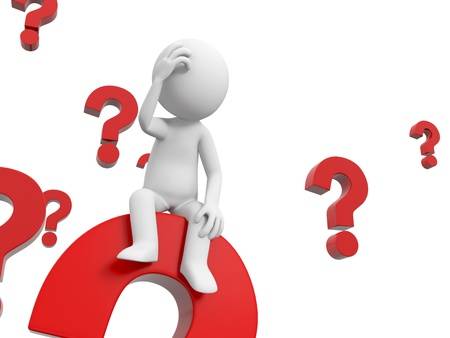 Vragen?
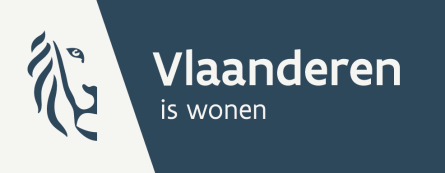 Woningkwaliteit: optimalisatie administratieve procedureDeel 2 – Webinar start om 13.30 uur
Webinar dossierbeheerders lokale besturen
19 en 29 oktober – 10 november 2020

Ppt: Krist Windels – Marleen Vrijders 
Sprekers: Tamara Senaeve – Tania Dewaele
Inhoud
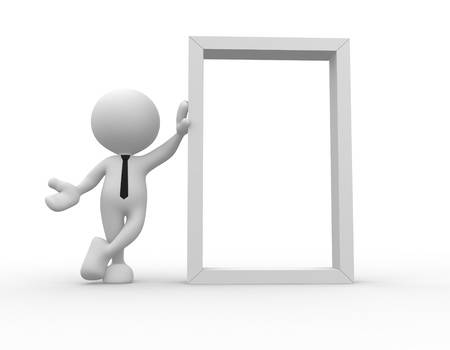 Optimalisatie – kader

Waarschuwingsprocedure
Aanpassingen in VLOK

Wijzigingen CA

Overgangsperiode

Wijzigingen Codex Fiscaliteit

Bijkomend aandachtspunt
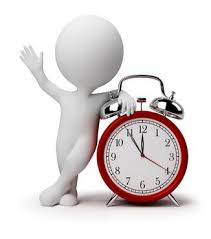 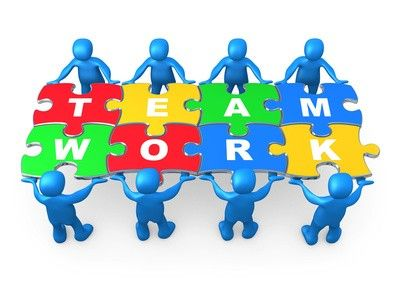 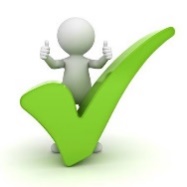 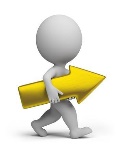 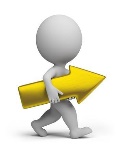 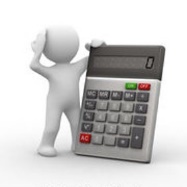 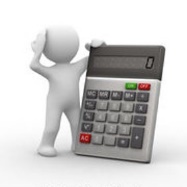 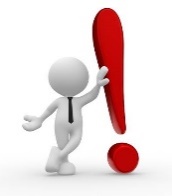 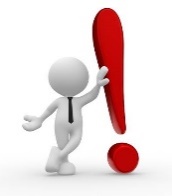 Waarschuwingsprocedure in VLOK
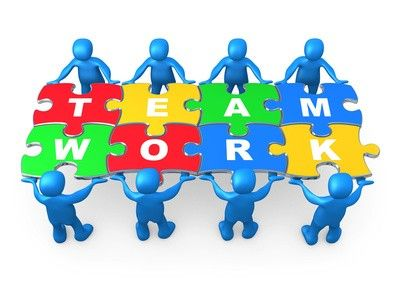 Tab Procedures
lopende procedures
afgesloten procedures
	wekelijkse taak
	VLOK sluit af
procedure CA > status
	CA afgeleverd
	CA geweigerd
	procedure stopgezet of afgewezen
procedure OO
	geen beroep meer mogelijk, behalve Raad v State
	procedure stopgezet / beslissing genomen (≠ uitstel werken) / beroep afgehandeld / …
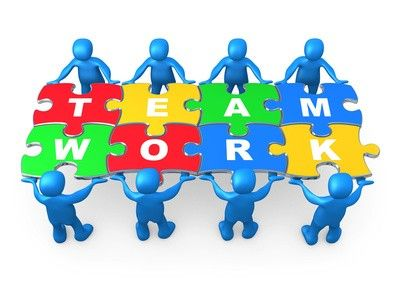 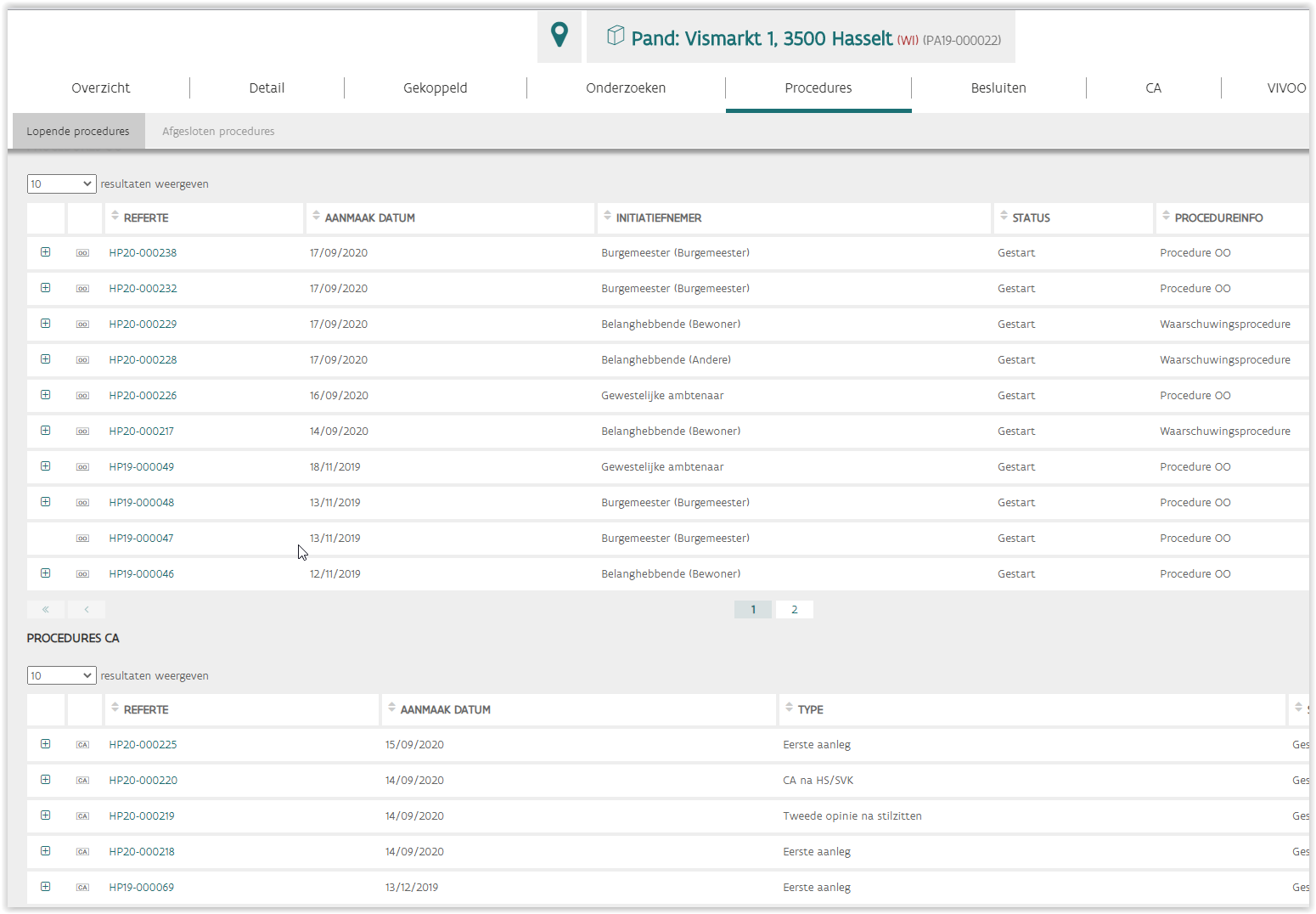 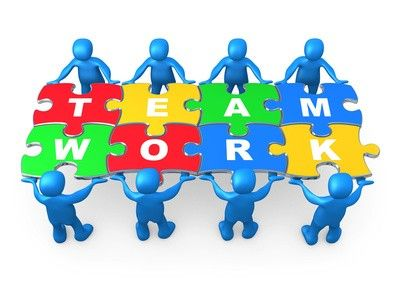 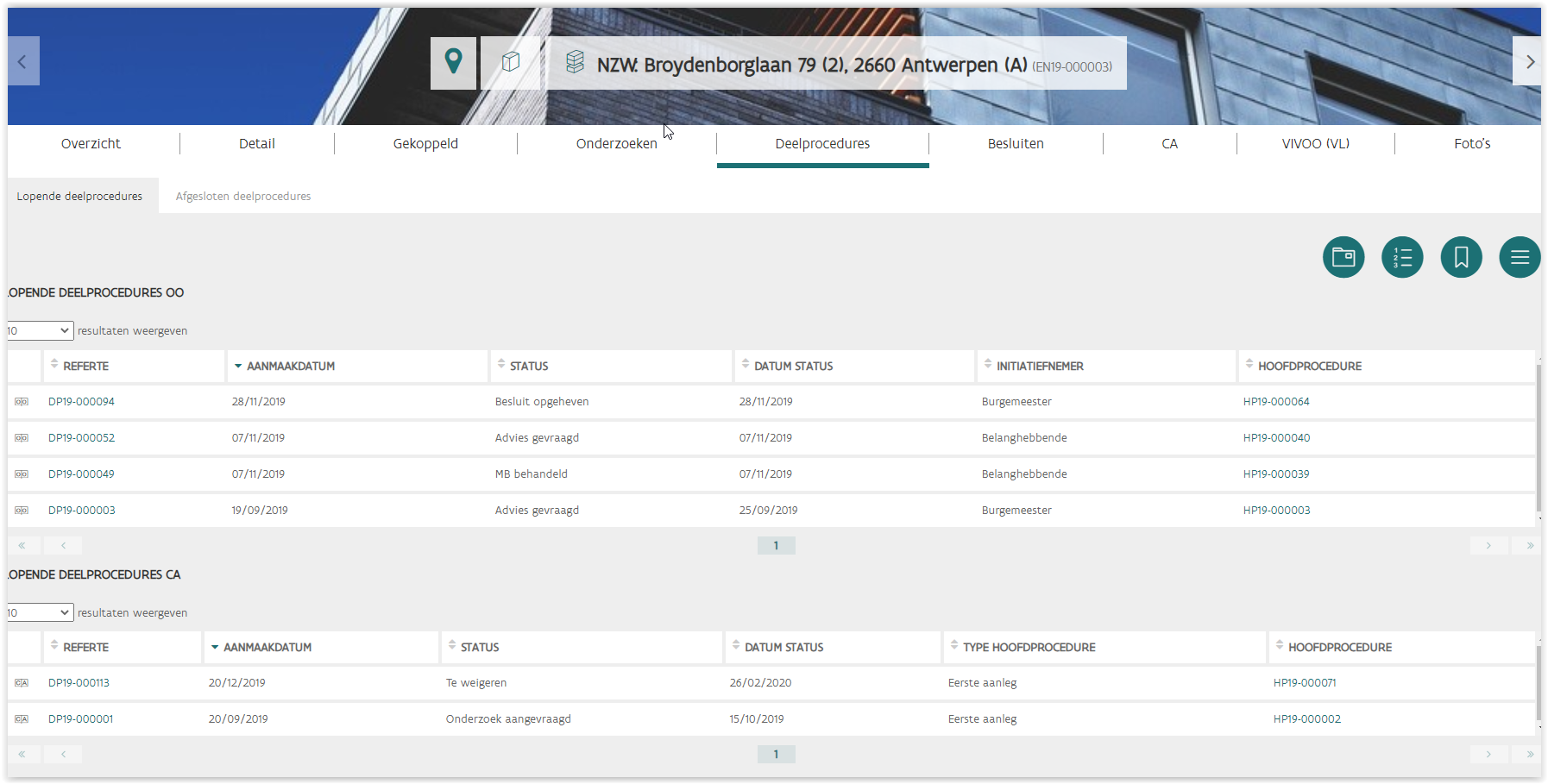 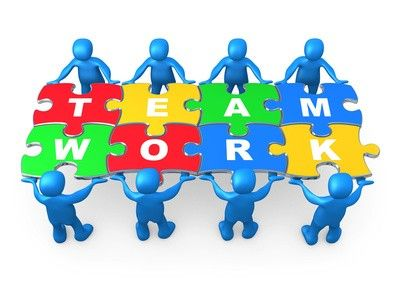 Tab Besluiten
pand > besluiten
entiteit > besluiten
actueel = momenteel geldig
niet-actueel =
	opgeheven
	ingetrokken 
	vernietigd 
	…
pand > CA
entiteit > CA
actueel vs niet-actueel
Tab CA
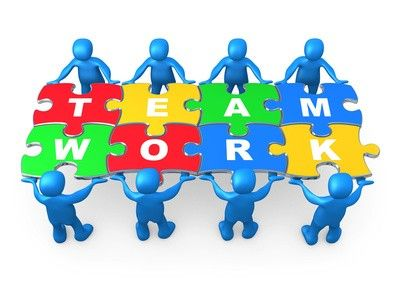 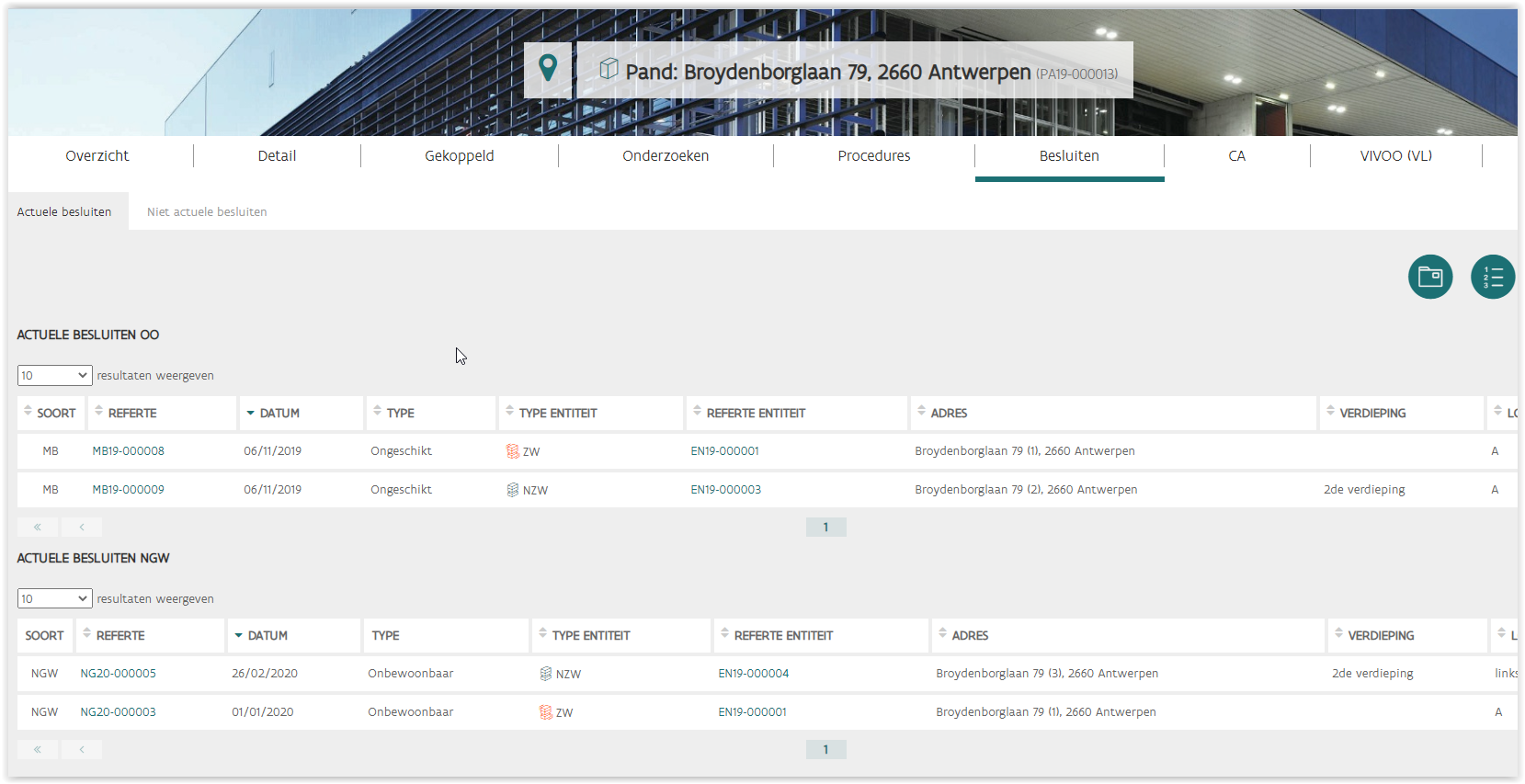 actuele besluiten
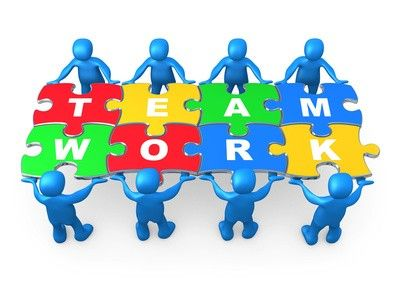 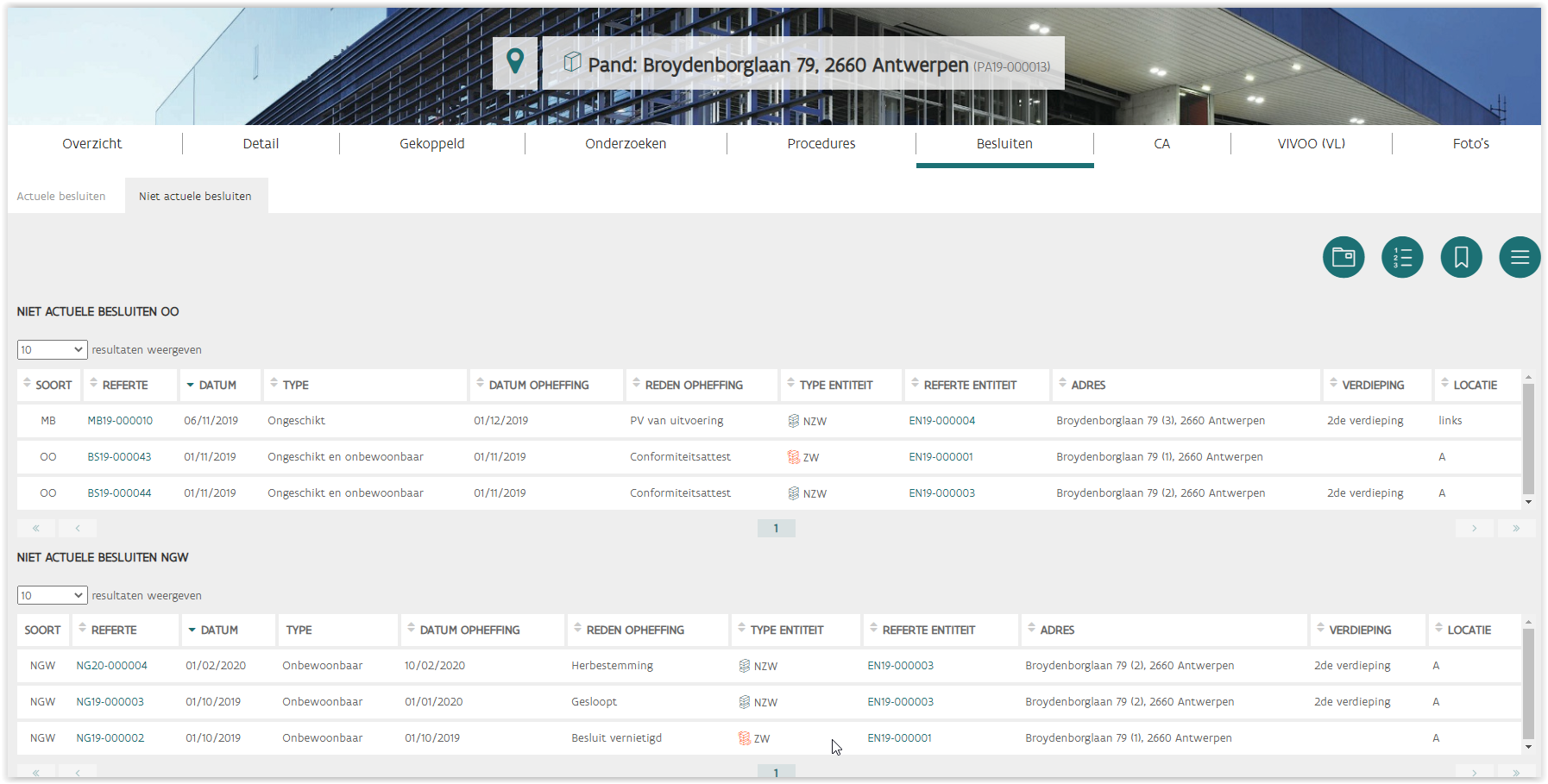 niet-actuele besluiten
48
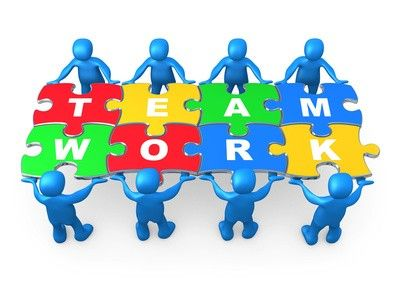 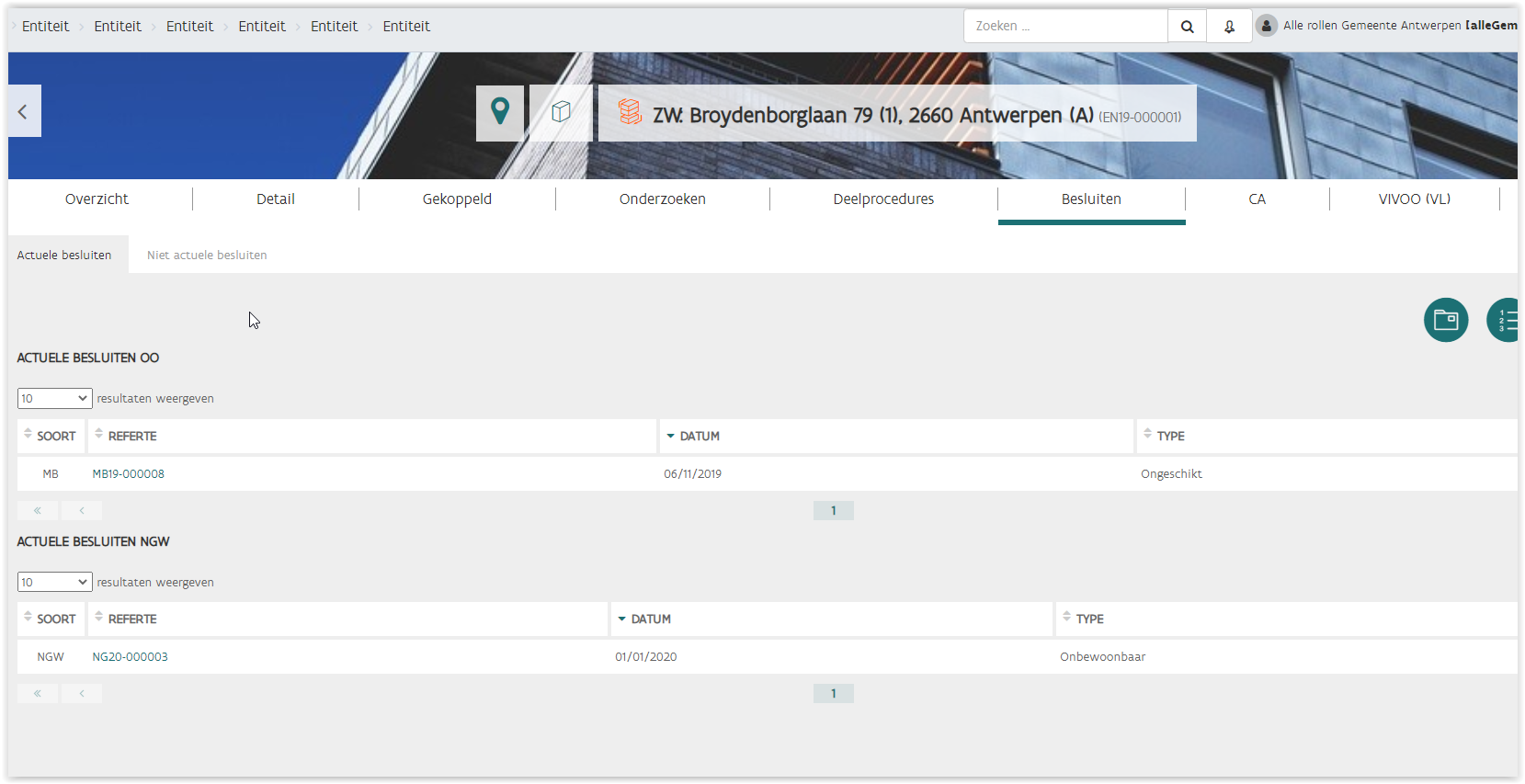 49
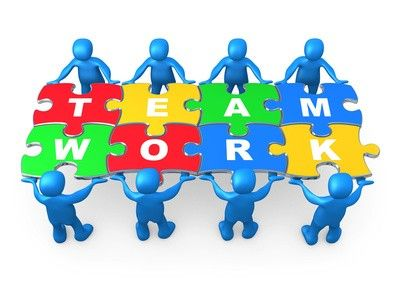 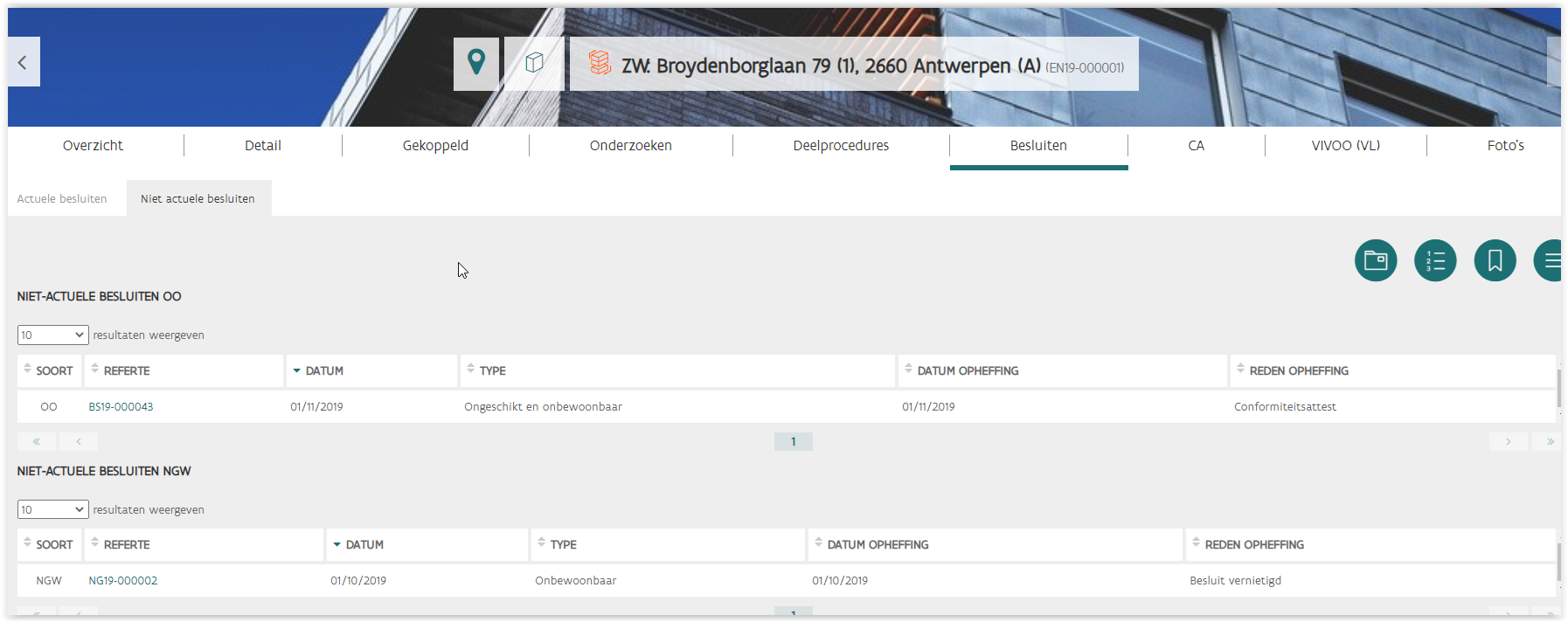 50
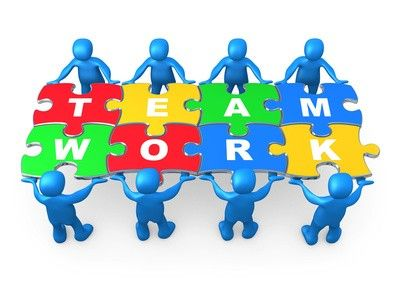 WS-procedure starten
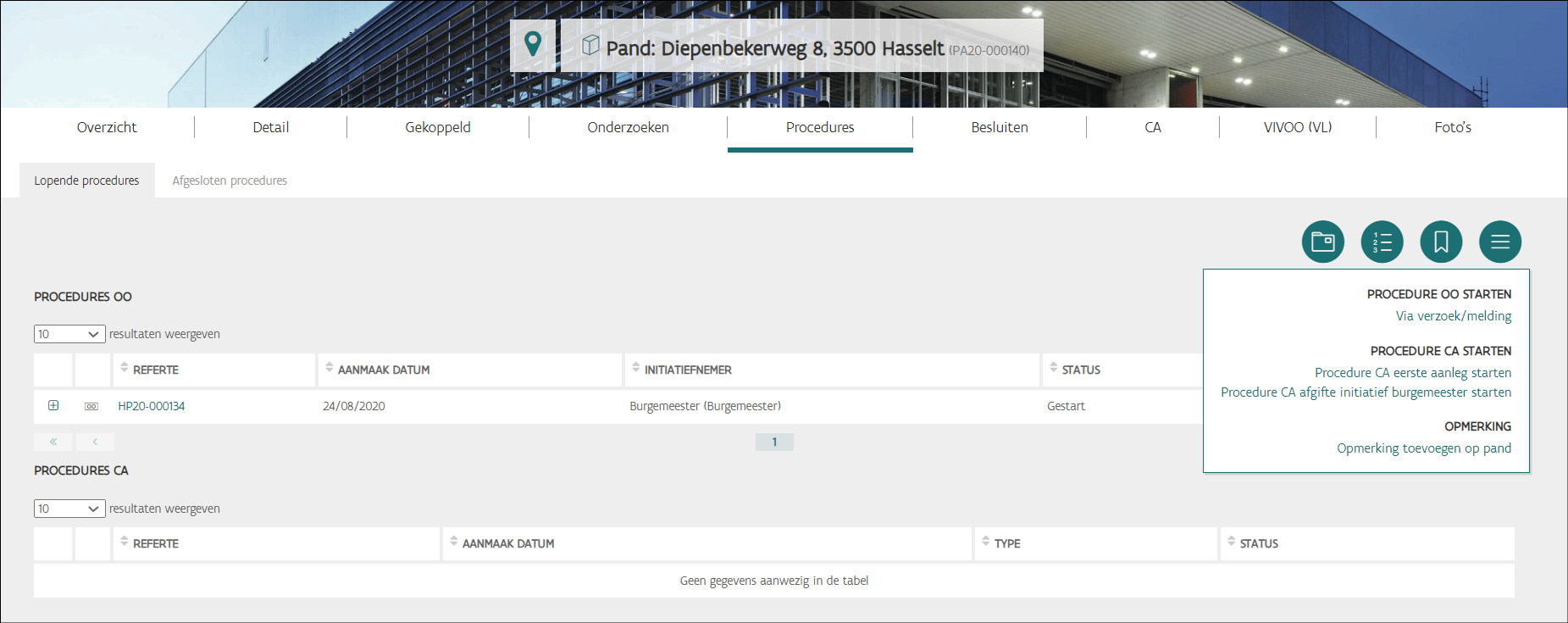 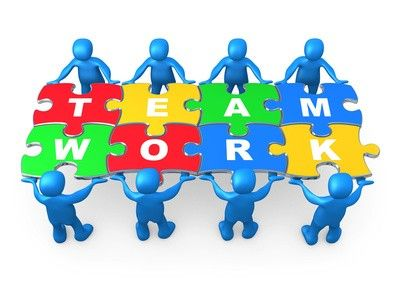 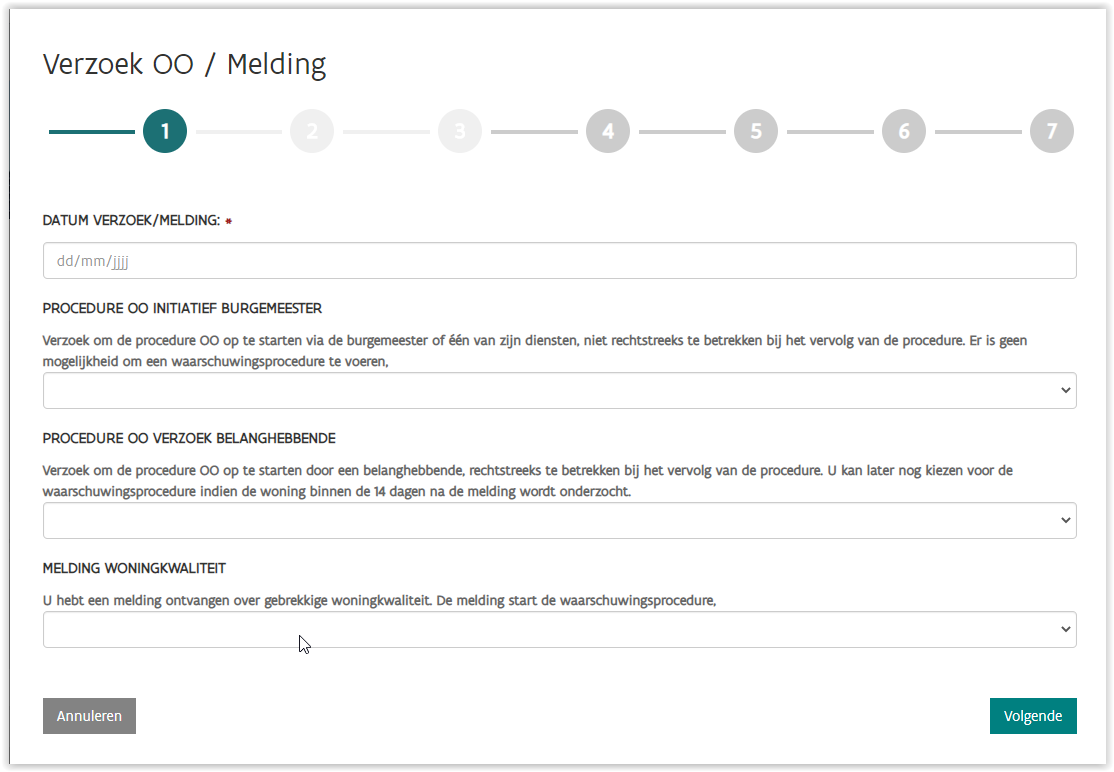 procedure
OO
waarschuwings-
procedure
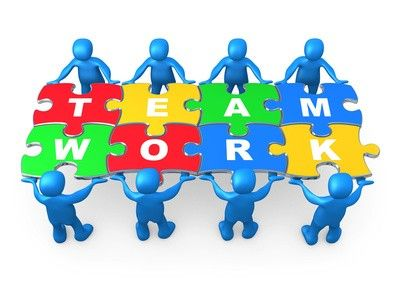 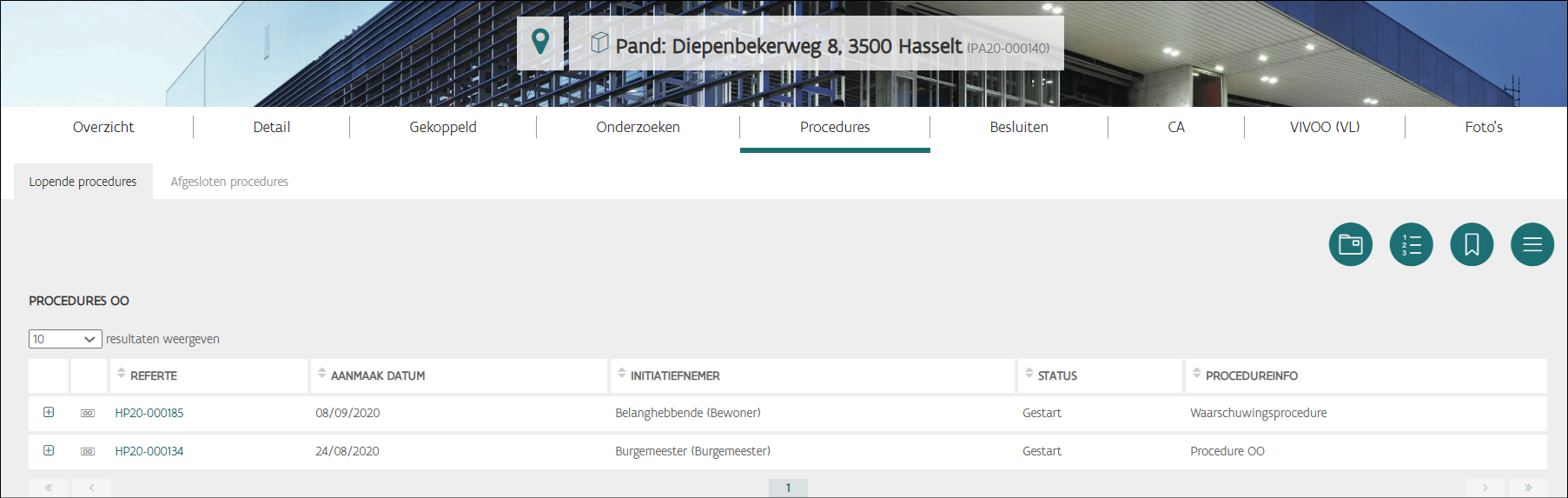 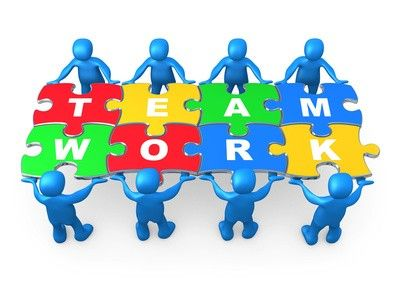 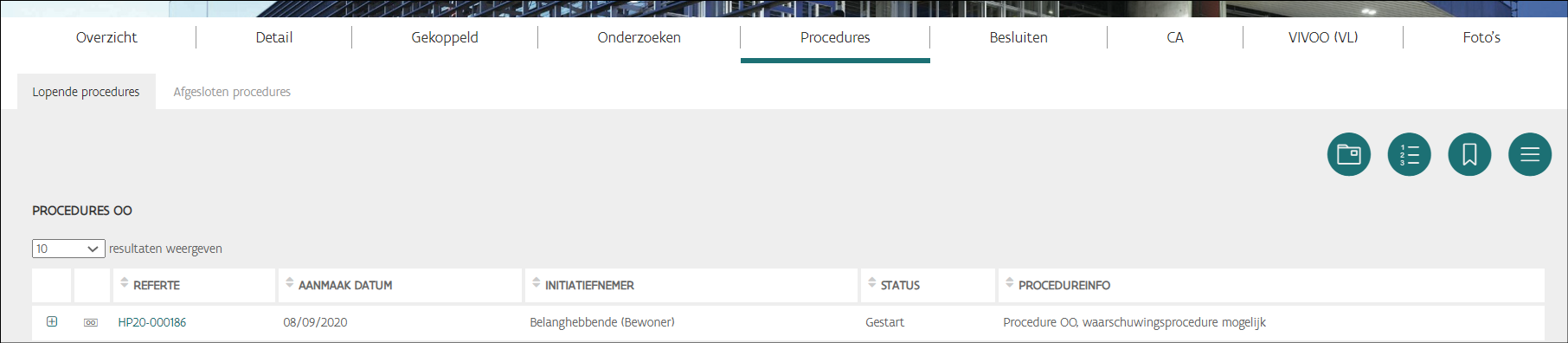 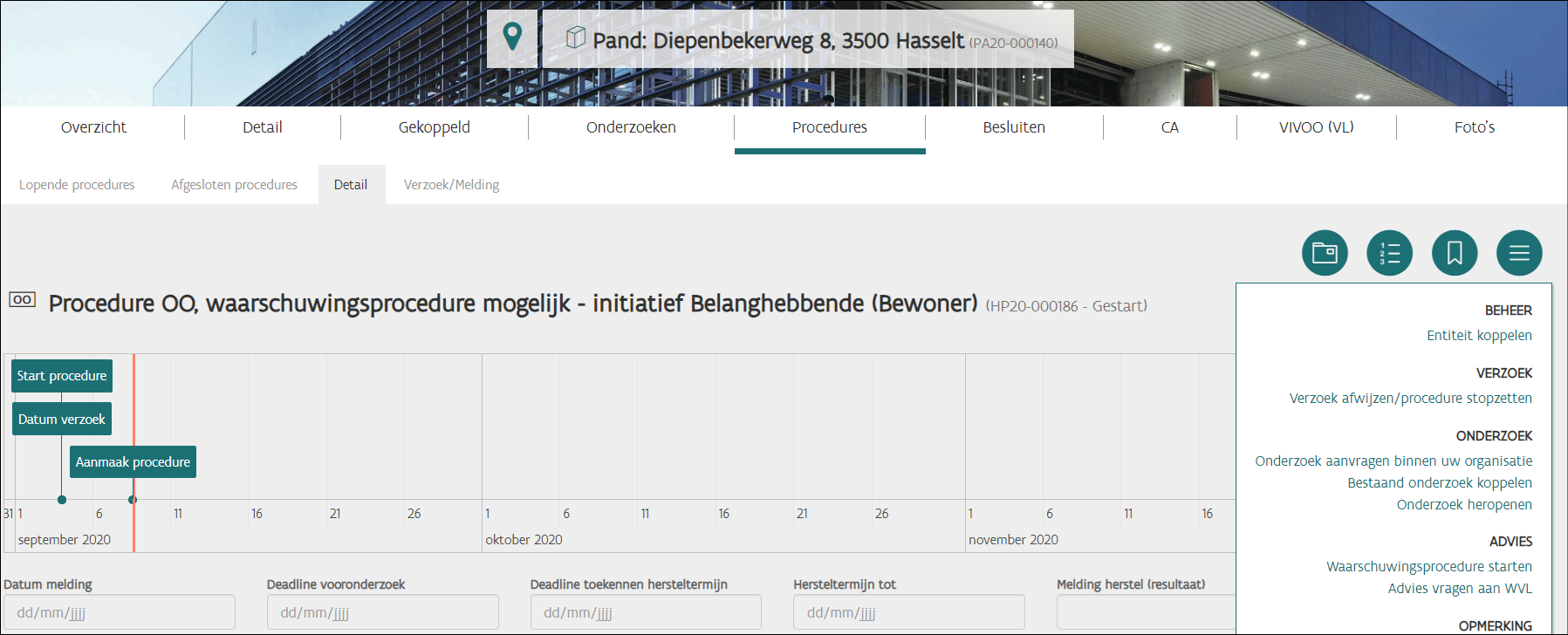 waarschuwingsprocedure starten van in een procedure OO
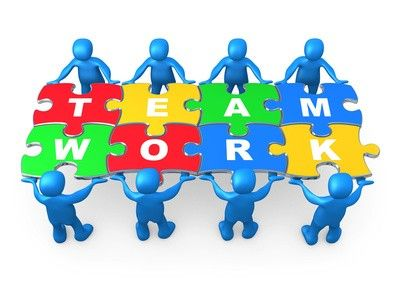 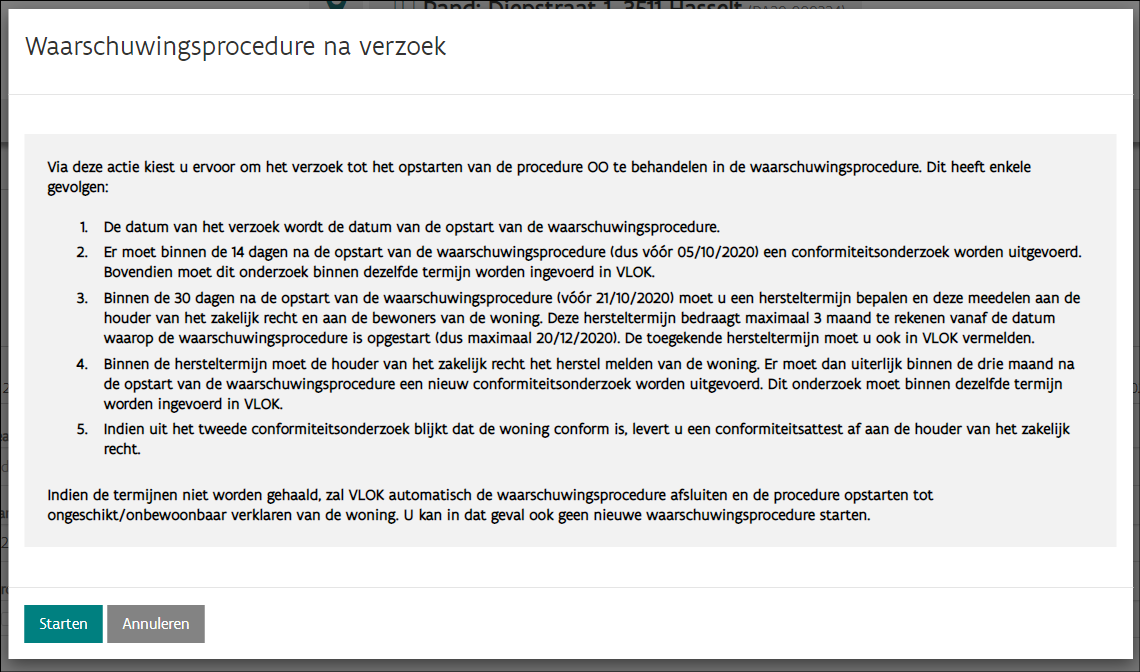 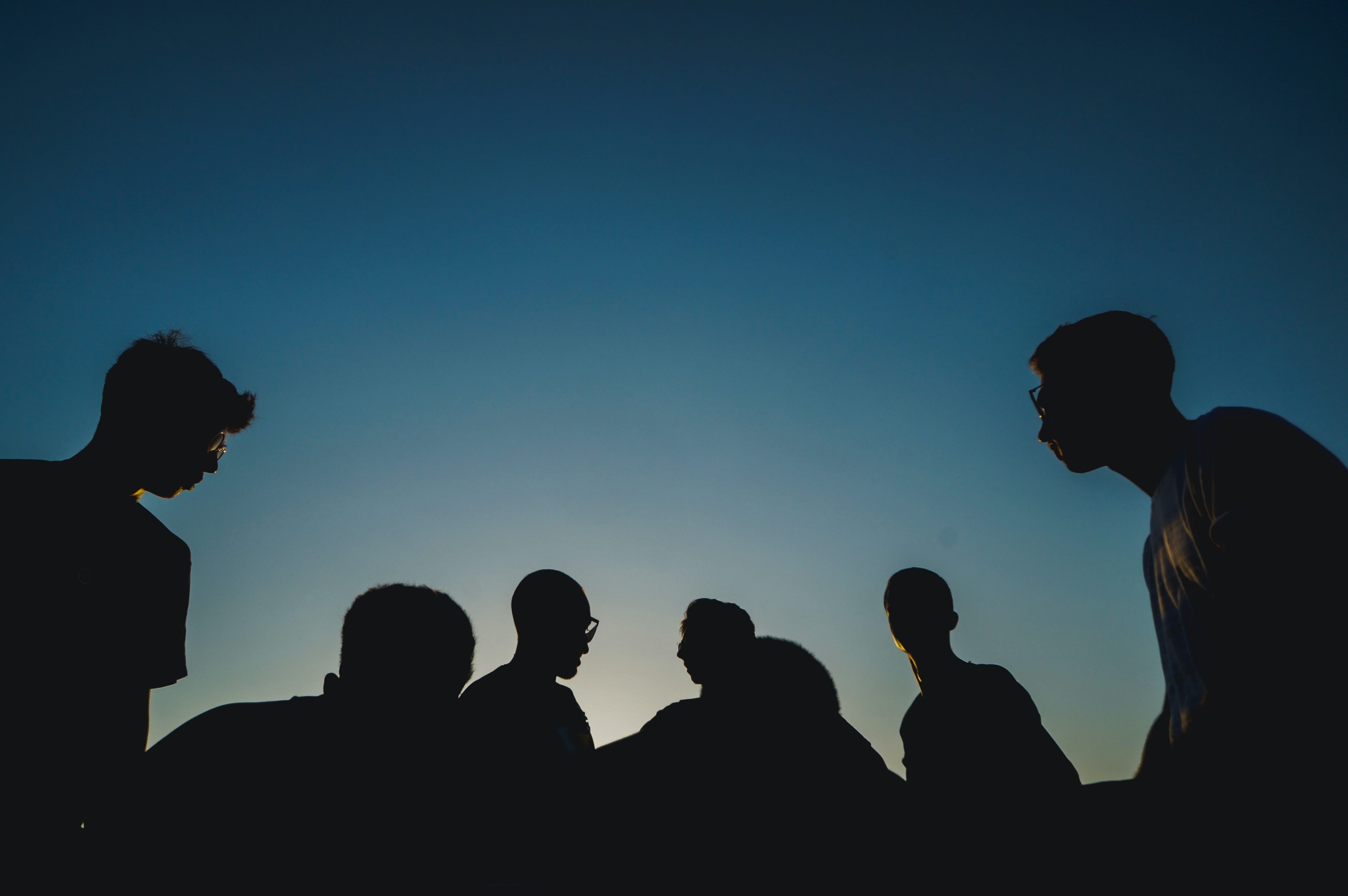 Omstandig verslag
enkel bij overbewoning
apart verslag per entiteit
motivering > standaardteksten
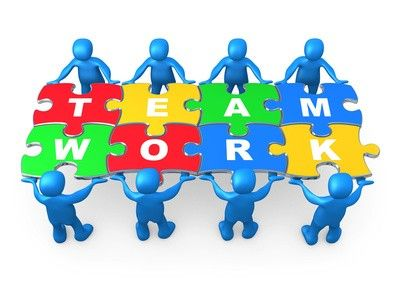 Bijkomend “advies” in onderzoek
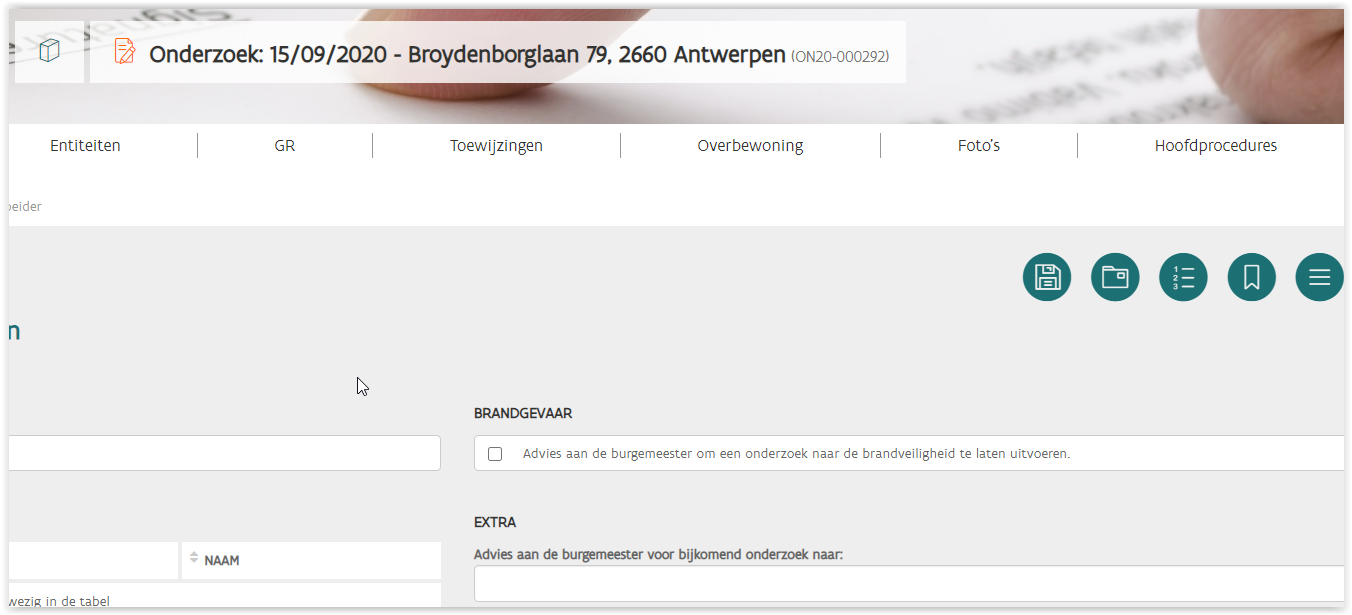 brandveiligheid
ander thema
57
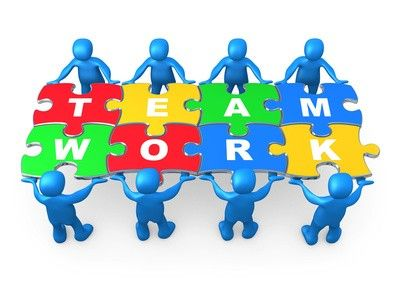 Niet Codec aanpassingen
status deelprocedure na ondertekening = te versturen
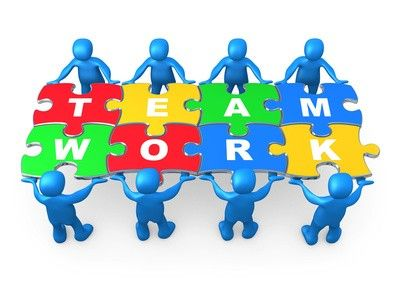 Niet Codec aanpassingen
datum beslissing kan aangepast worden bij versturen
59
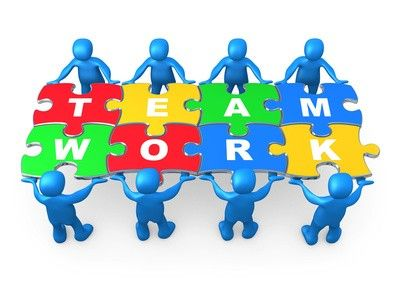 Niet Codec aanpassingen
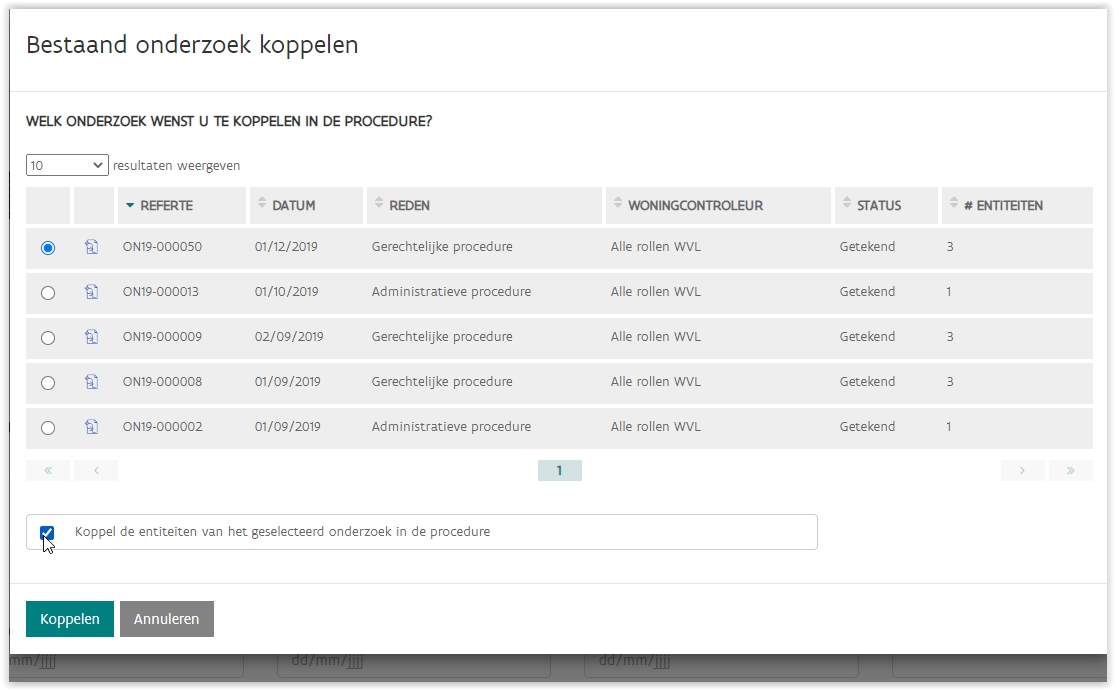 koppel entiteiten uit onderzoek > VLOK maakt deelprocedures
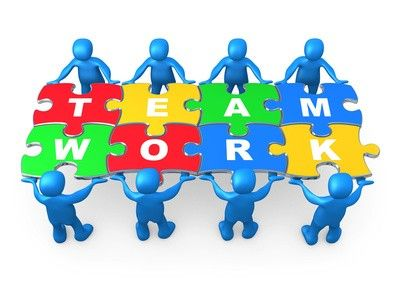 Niet Codec aanpassingen
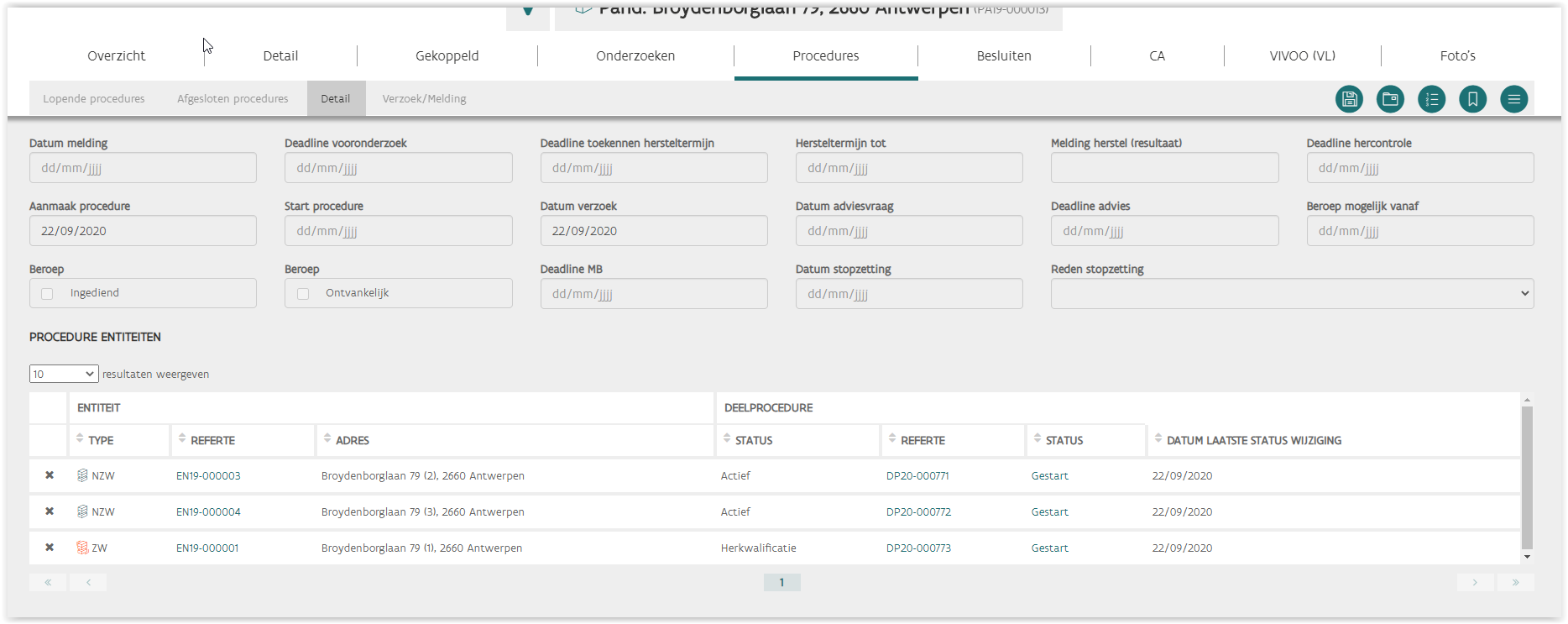 61
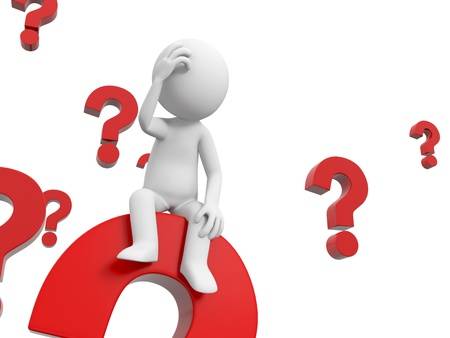 Vragen?
Inhoud
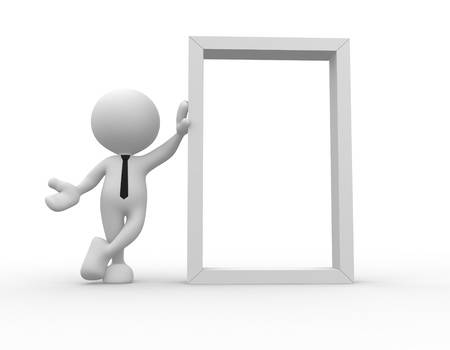 Optimalisatie – kader

Waarschuwingsprocedure
Aanpassingen in VLOK

Wijzigingen CA

Overgangsperiode

Wijzigingen Codex Fiscaliteit

Bijkomend aandachtspunt
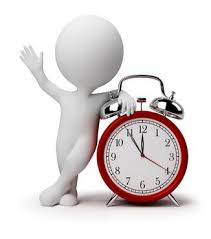 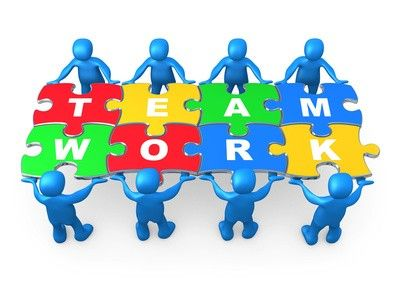 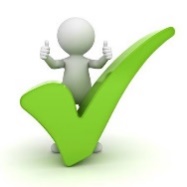 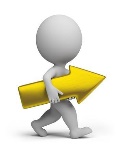 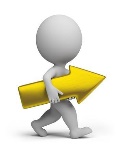 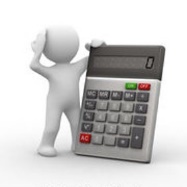 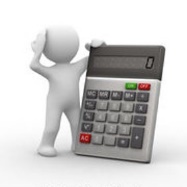 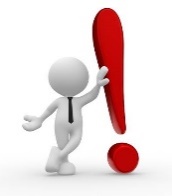 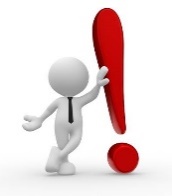 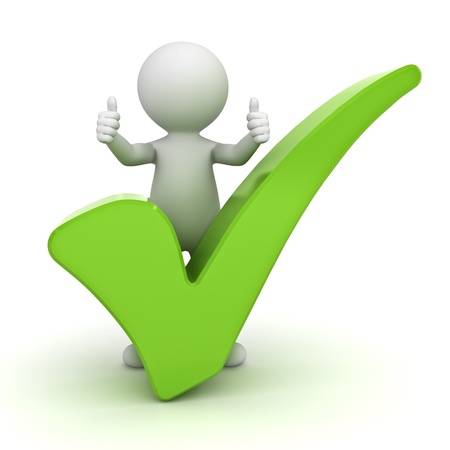 Wijzigingen CA
[Speaker Notes: Het CA vermeld het aantal gebreken van categorie I, maar niet welke de gebreken zijn.]
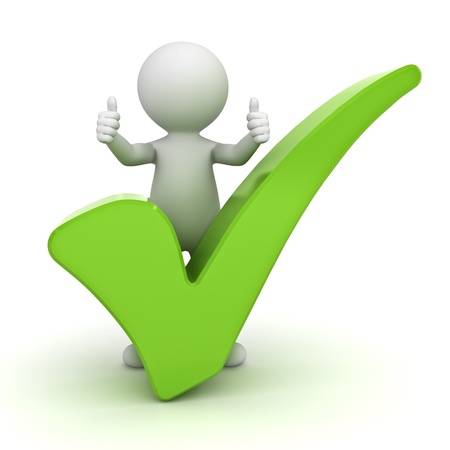 Wijzigingen CA
[Speaker Notes: BVR bepaalt dat gemeente vergoeding voor aanvraag CA kan vragen (niet langer voor afgifte CA). Bedoeling hiervan is dat gemeenten ook een vergoeding kunnen vragen wanneer het CA geweigerd wordt (dus voor het uitvoeren van het onderzoek.
Daardoor is het echter niet mogelijk een vergoeding te vragen voor CA in de waarschuwingsprocedure (want er is geen aanvraag CA)]
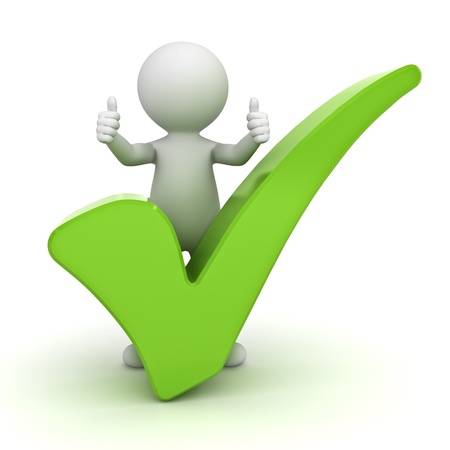 Wijzigingen CA
Inhoud
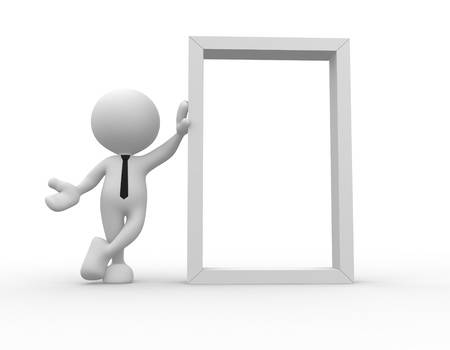 Optimalisatie – kader

Waarschuwingsprocedure
Aanpassingen in VLOK

Wijzigingen CA

Overgangsperiode

Wijzigingen Codex Fiscaliteit

Bijkomend aandachtspunt
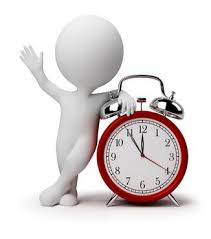 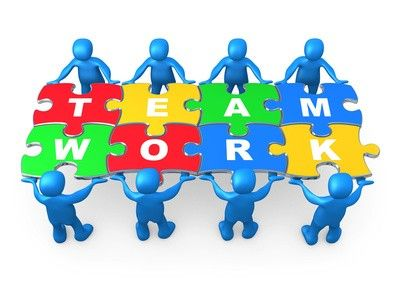 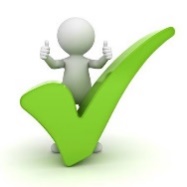 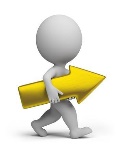 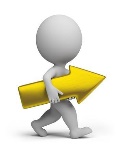 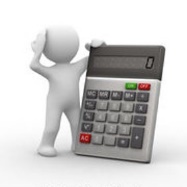 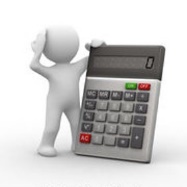 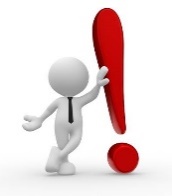 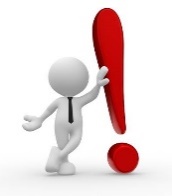 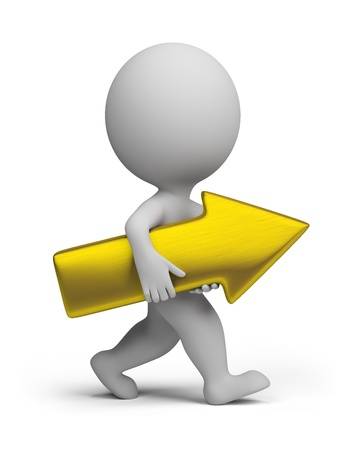 OvergangsperiodeOmschakeling naar nieuwe TV’s
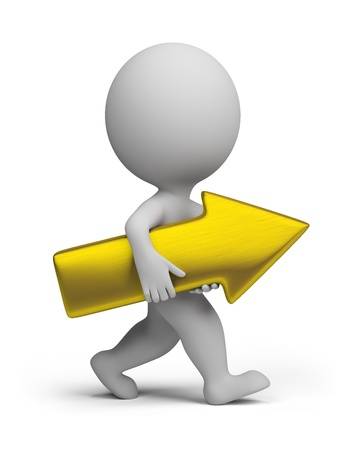 OvergangsperiodeOmschakeling naar nieuwe TV’s
[Speaker Notes: => Ook voor overbewoning: geen besluit in 2021 op basis van onderzoek in 2020!!!]
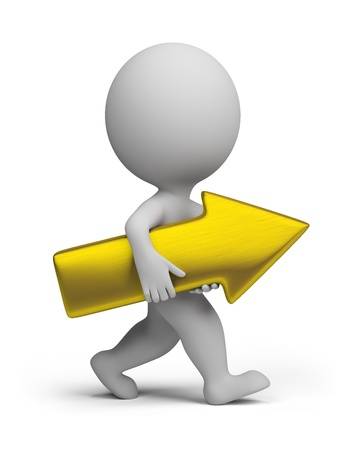 OvergangsperiodeOmschakeling naar nieuwe TV’s
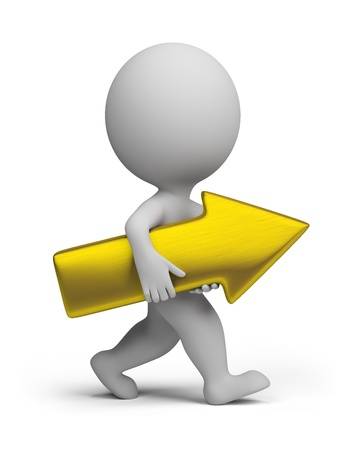 OvergangsperiodeOmschakeling naar nieuwe TV’s
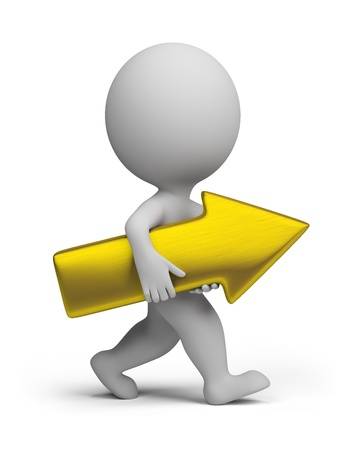 OvergangsperiodeOmschakeling naar nieuwe TV’s
Inhoud
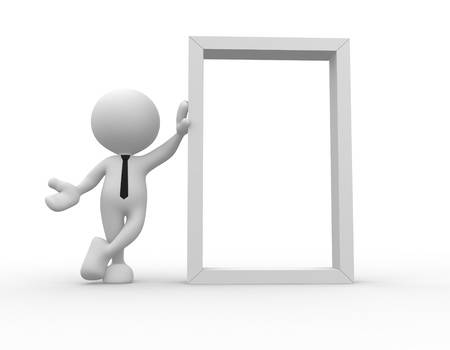 Optimalisatie – kader

Waarschuwingsprocedure
Aanpassingen in VLOK

Wijzigingen CA

Overgangsperiode

Wijzigingen Codex Fiscaliteit

Bijkomend aandachtspunt
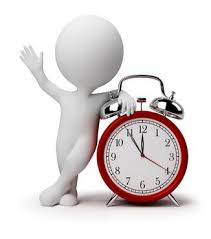 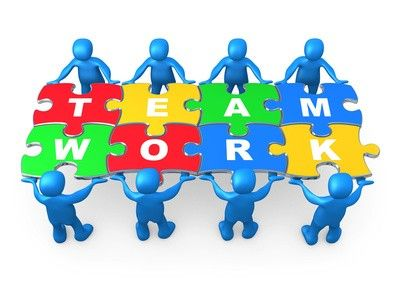 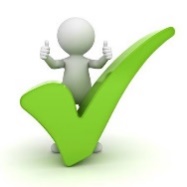 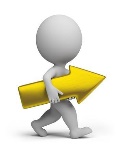 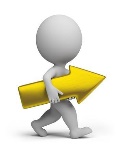 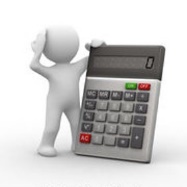 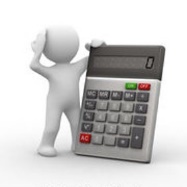 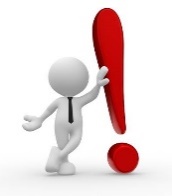 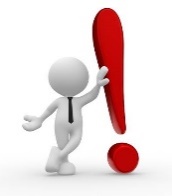 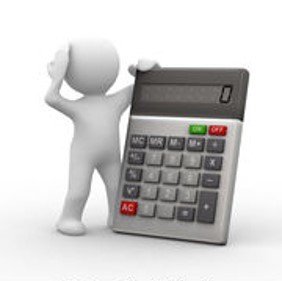 Goed om wetenWijzigingen Codex fiscaliteit
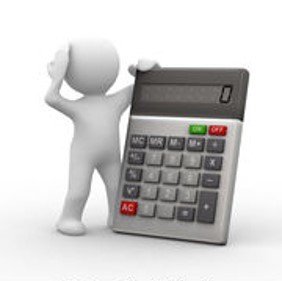 Goed om wetenWijzigingen Codex fiscaliteit
Inhoud
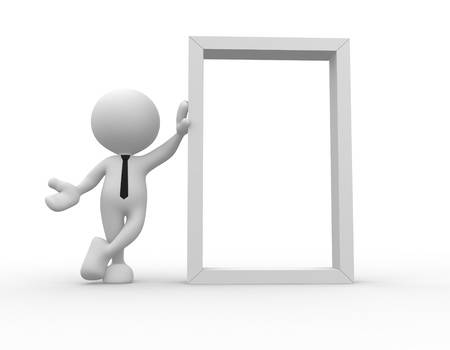 Optimalisatie – kader

Waarschuwingsprocedure
Aanpassingen in VLOK

Wijzigingen CA

Overgangsperiode

Wijzigingen Codex Fiscaliteit

Bijkomend aandachtspunt
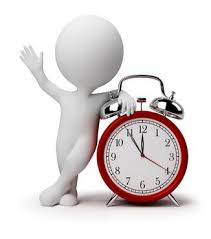 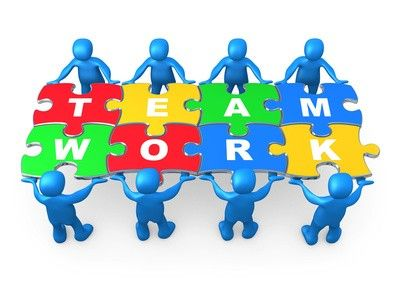 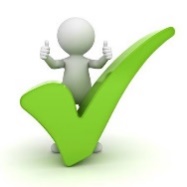 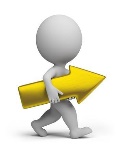 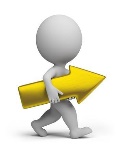 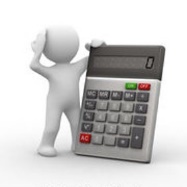 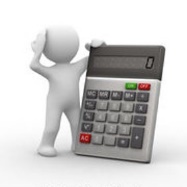 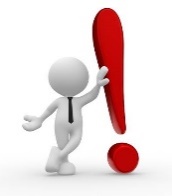 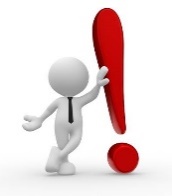 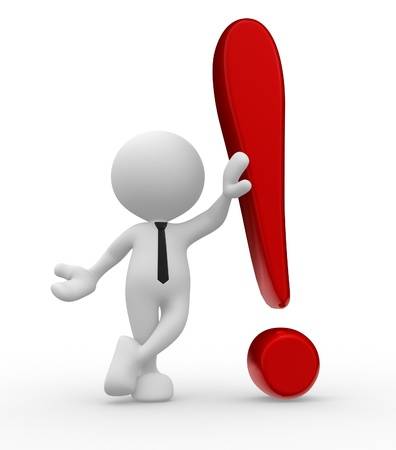 Bijkomend aandachtspunt
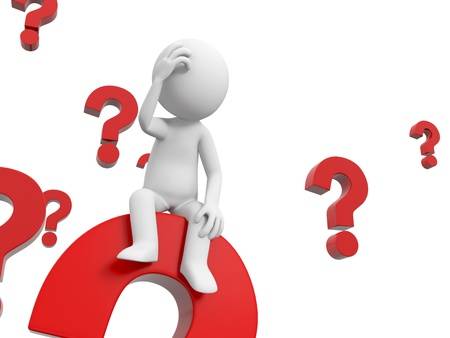 Vragen?